RC AND RL circuits Unit-2(ECE-S202)(Atul Kr. Agnihotri )
Problems in RC AND RL Circuits
Problems of RL and RC CKT
Example 1
  Refer to the circuit below, determine vC, vx, and io for t ≥ 0. 
  Assume that vC(0) = 30 V.
Answer: vC = 30e–0.25t V ; vx = 10e–0.25t ; io = –2.5e–0.25t A
2
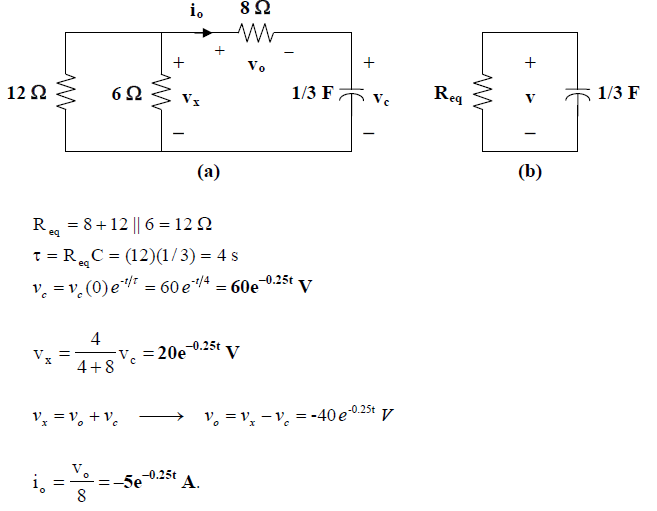 3
Example 2
   The switch in circuit below is opened at t = 0, find v(t) for t ≥ 0.
Please refer to lecture or textbook for more detail elaboration.
Answer: V(t) = 8e–2t V
4
Example 3
   Find i and vx in the circuit. 
	 Assume that i(0) = 5  A.
Answer: i(t) = 5e–53t A
5
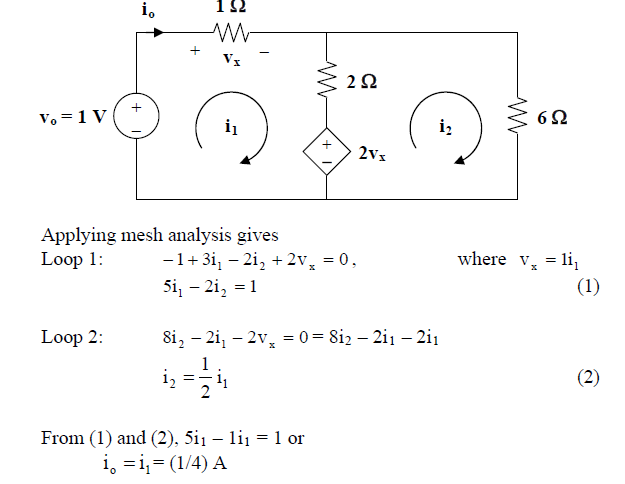 6
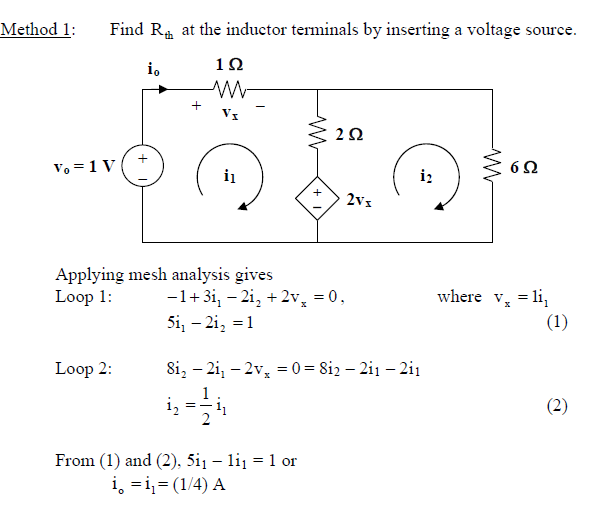 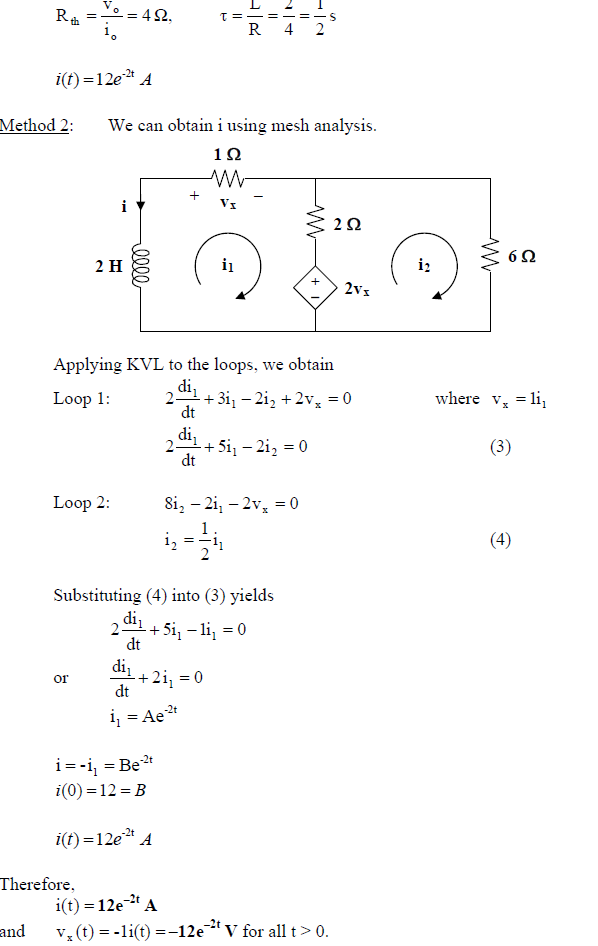 8
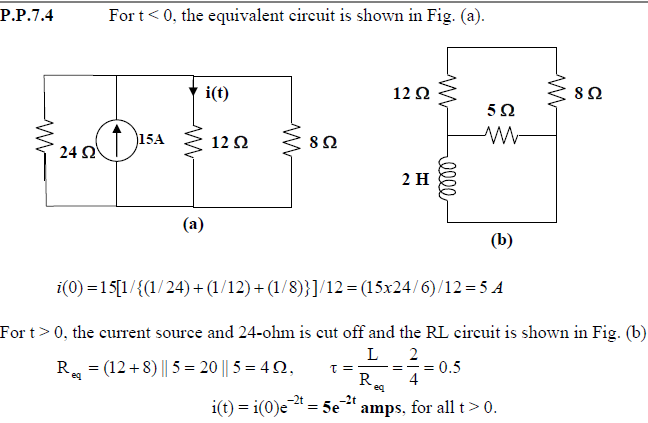